Health Care Facilitator 
Program
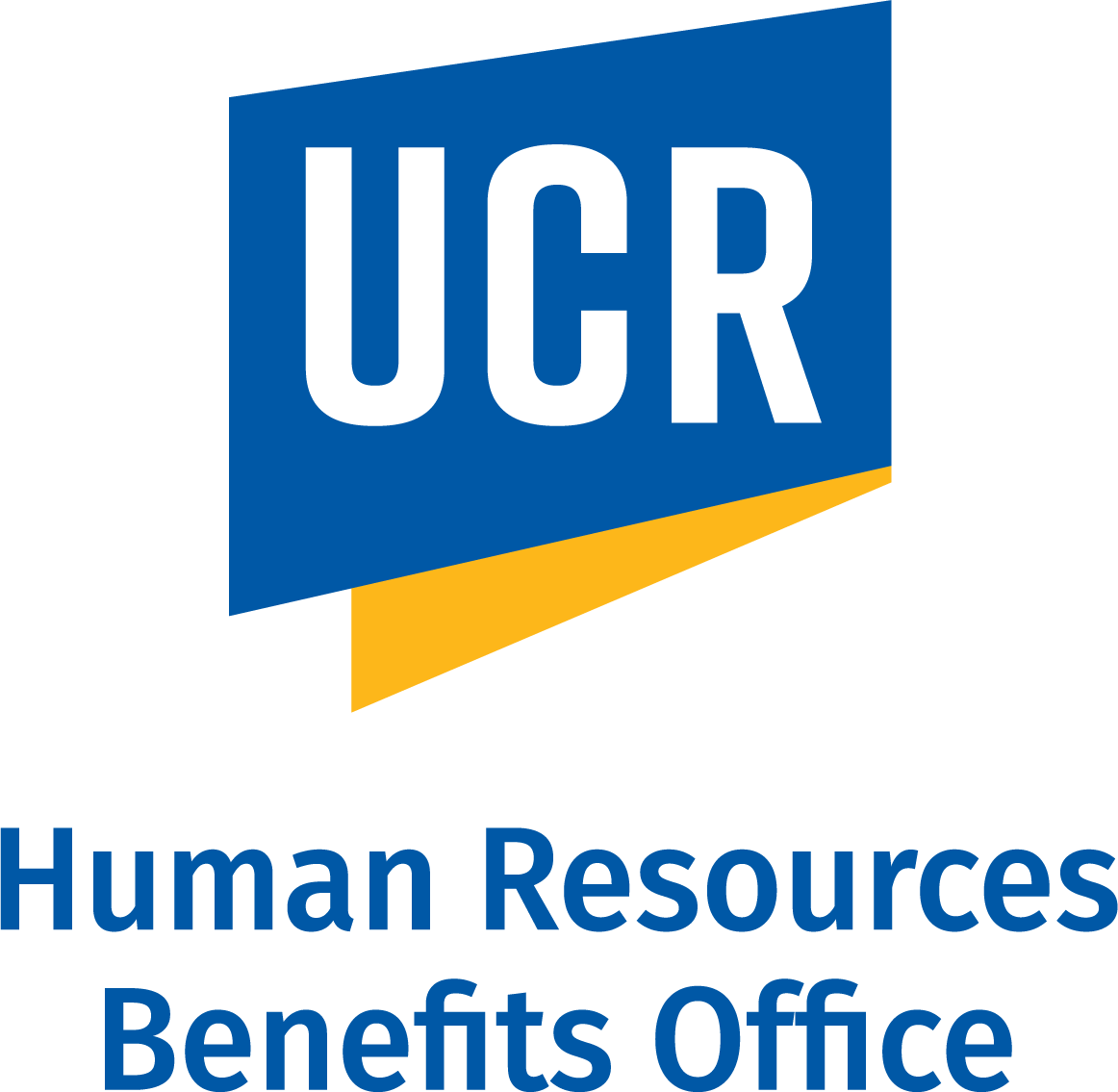 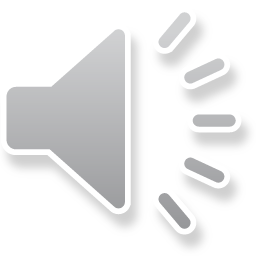 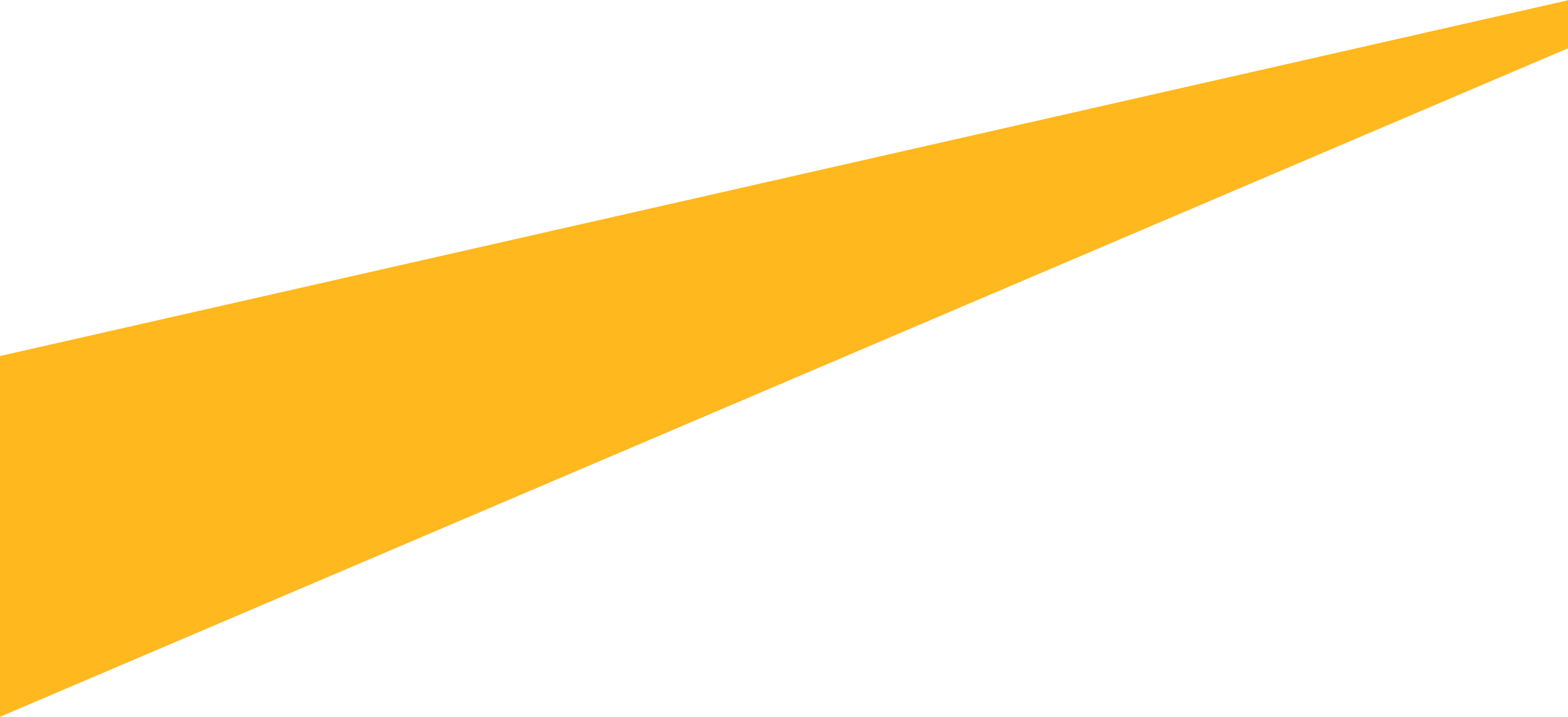 Health Care Facilitator (HCF) Program
The Health Care Facilitator (HCF) provides assistance for faculty, staff, retirees, survivors and their eligible family members regarding benefits and services available from the UC-sponsored health plans. 
The HCF assists with resolving issues related to UC medical (doctors, medical groups or providers), dental and vision plans.
The HCF is a knowledgeable counselor who delivers confidential one-on-one assistance.
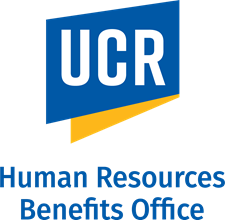 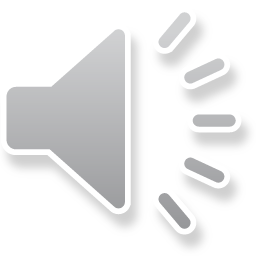 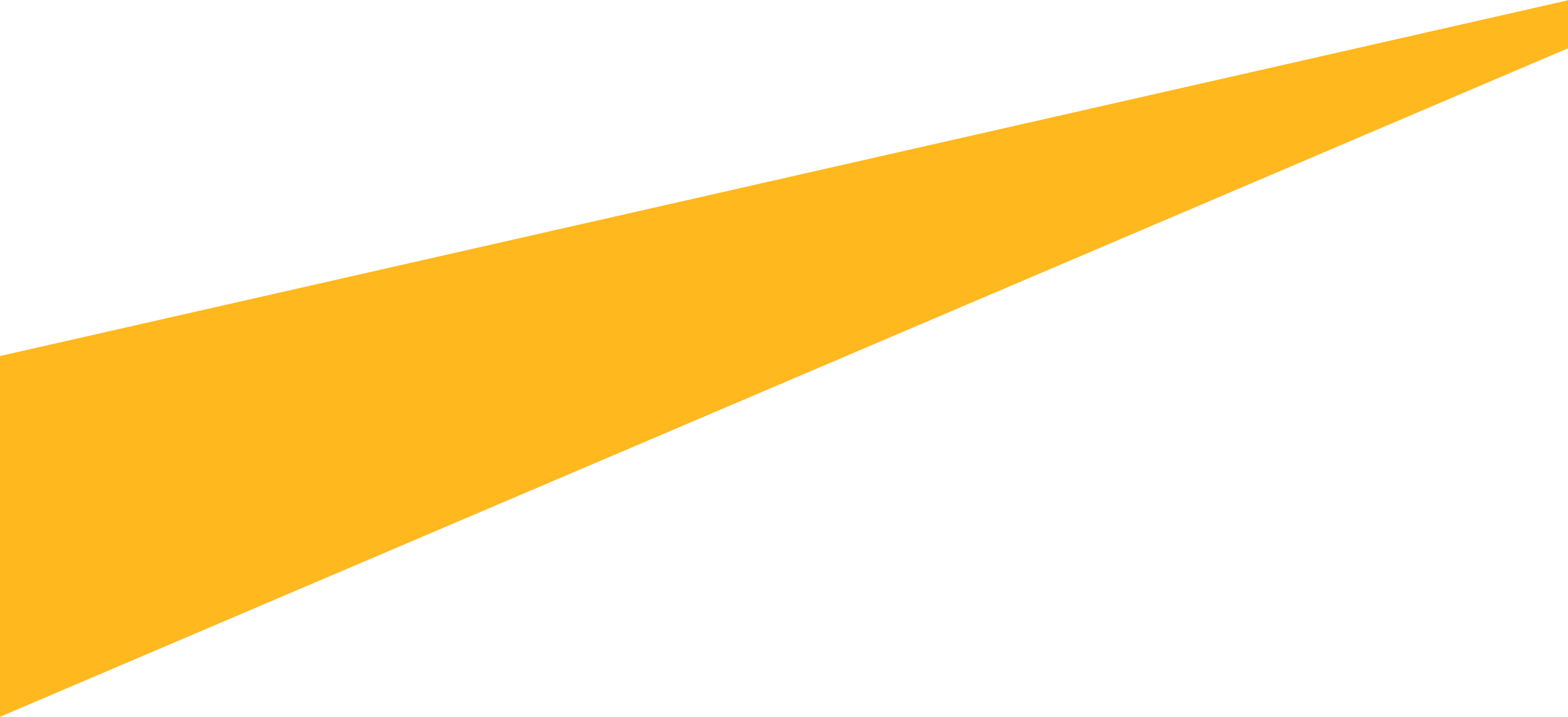 Services Available
The Health Care Facilitator may assist with:
Understanding the UC health plan coverage and patient rights
Defining health care issues
Navigating the health care system
Resolving issues with doctors, medical groups or medical plan carriers
Understanding how Medicare benefits coordinate with UC-sponsored medical plans
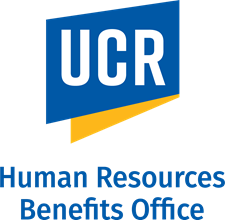 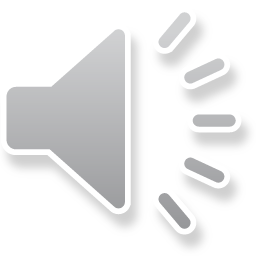 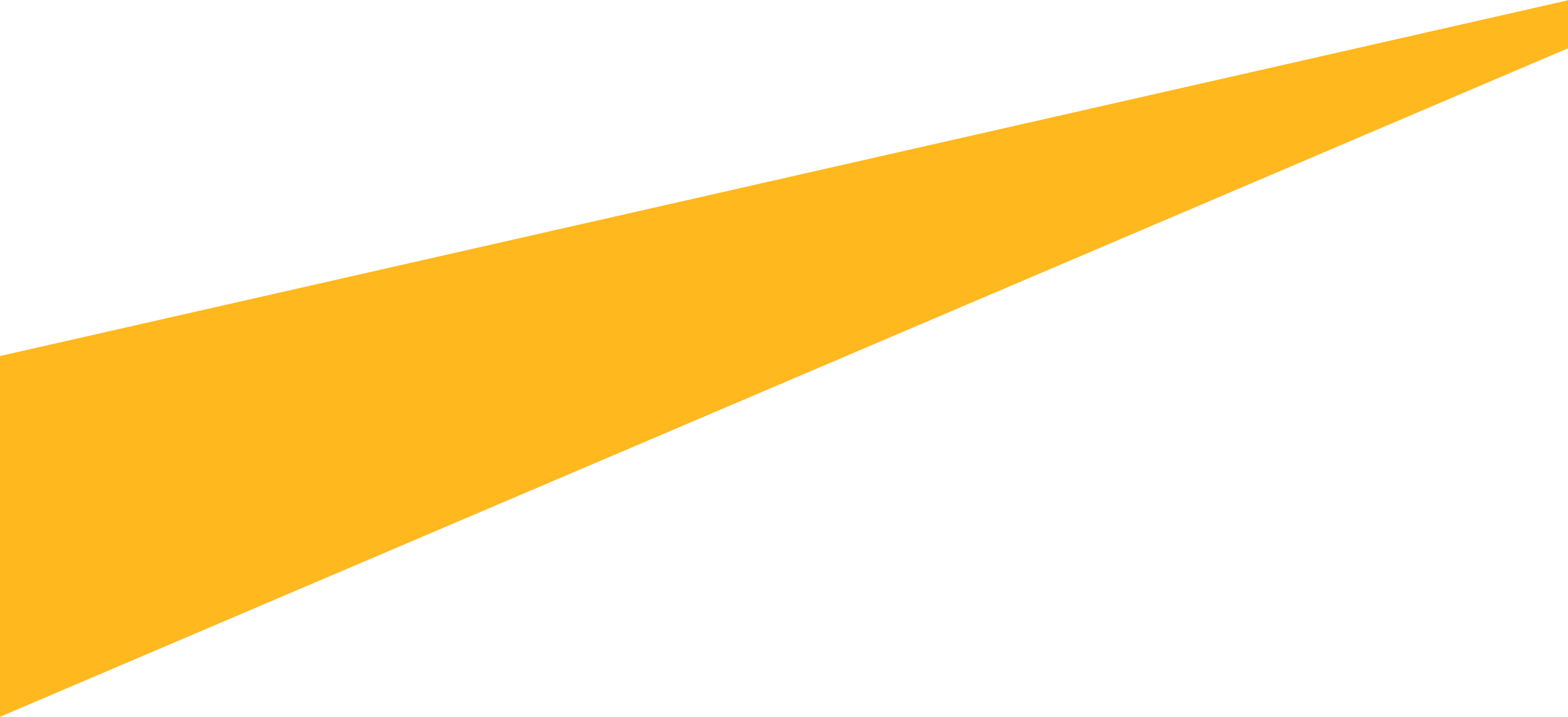 Services Not Provided
The Health Care Facilitator does not:
Provide medical or legal advice
Act as a patient care advocate for services/benefits that are not offered by UC’s plans
Suggest treatment plans
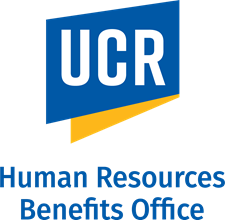 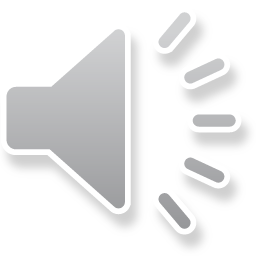 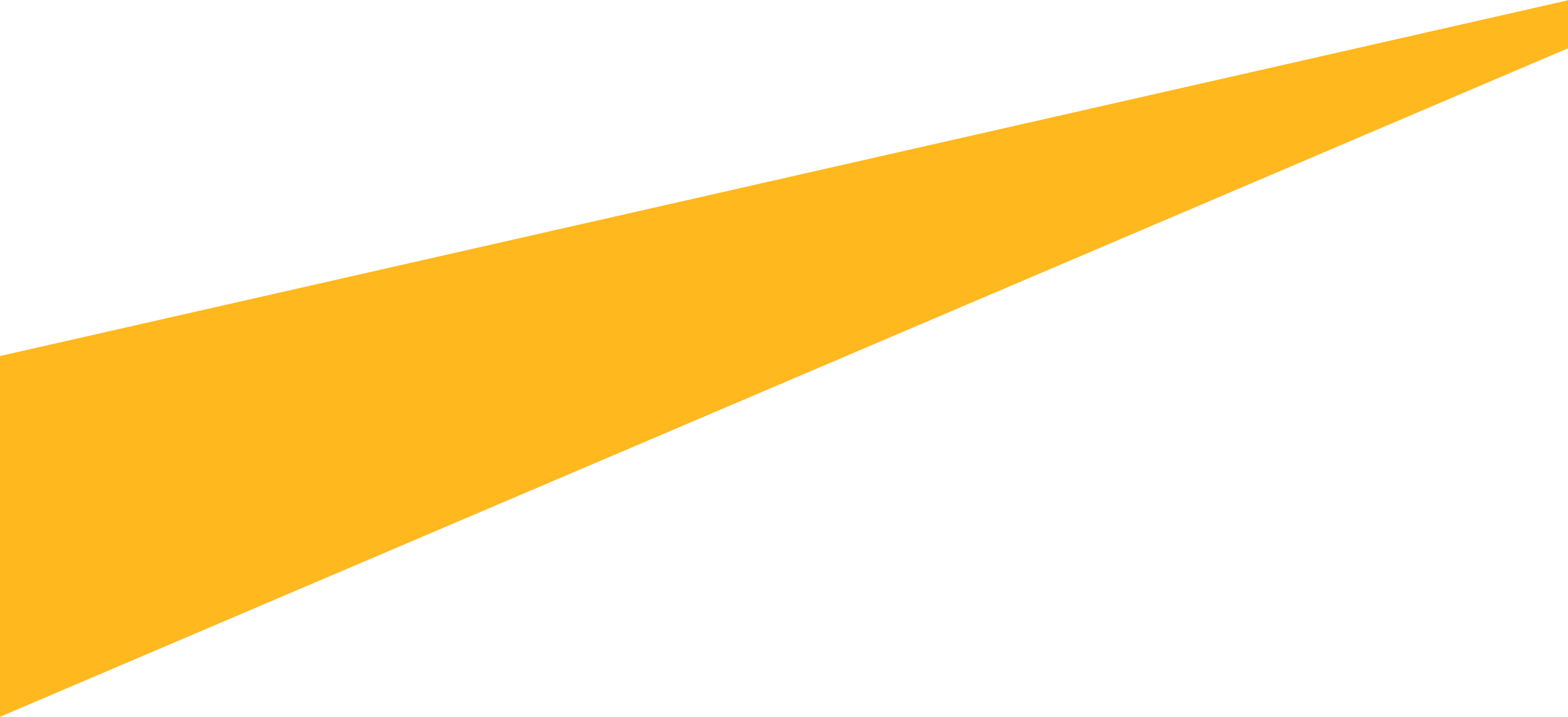 Contacts
Ranada Palmer, Health Care FacilitatorPhone:  (951) 827-2636Email:  ranada.palmer@ucr.edu
Tina Rodriguez, Benefits LeadPhone:  (951) 827-5086Email:  tina.rodriguez@ucr.edu
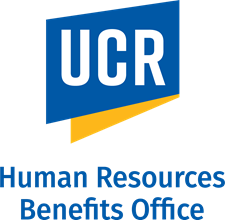 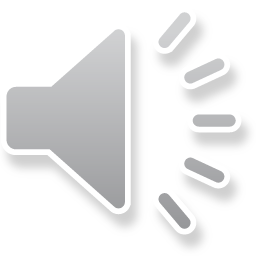 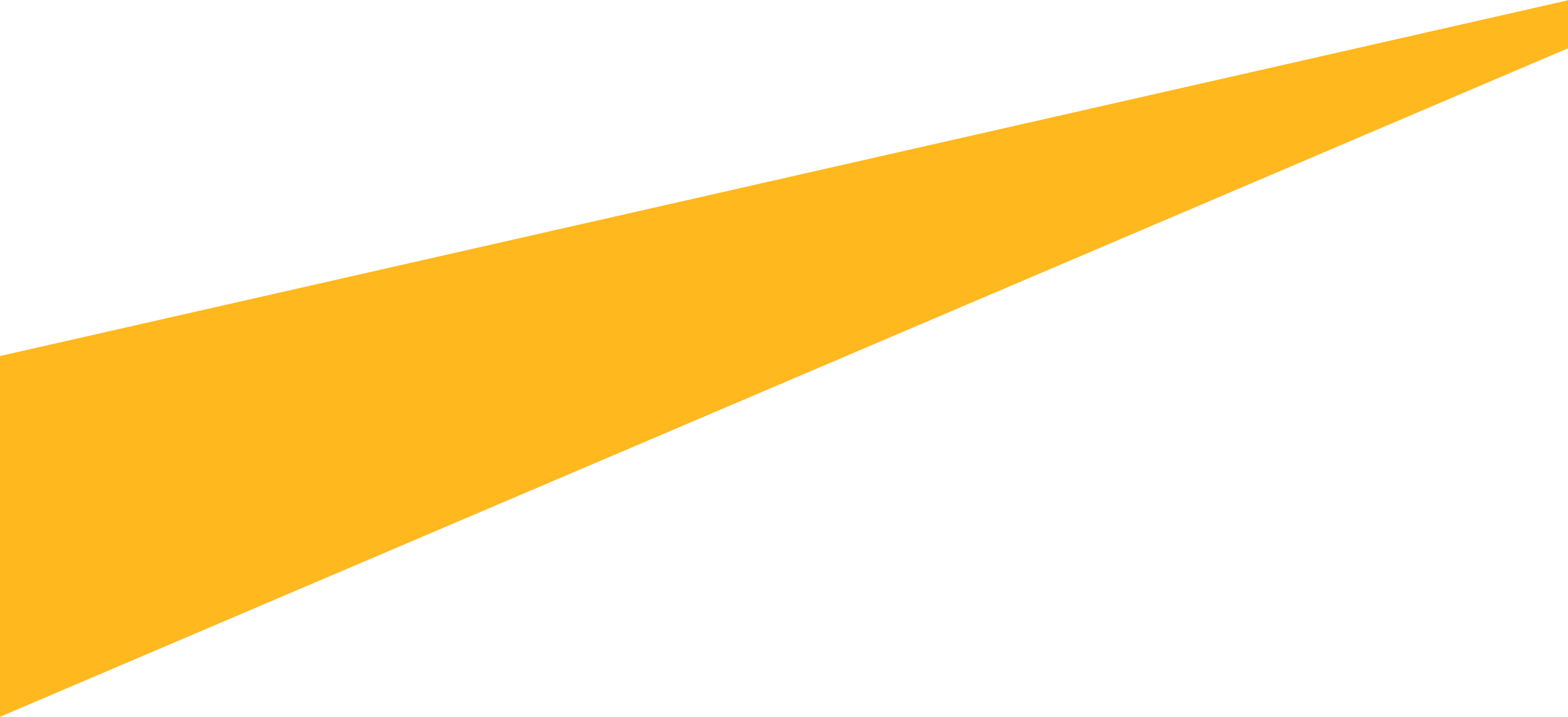 THANK YOU!
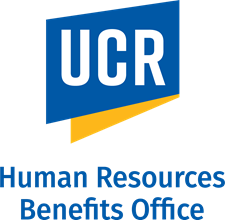 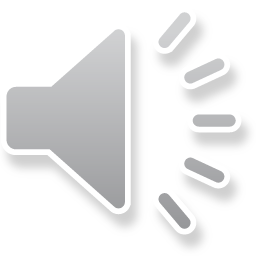